L
E
A
R
N
I
N
G
B
Y
T
E
A
C
H
I
N
G
A
C
T
I
V
I
T
Y
EDUCATION PRESENTATION
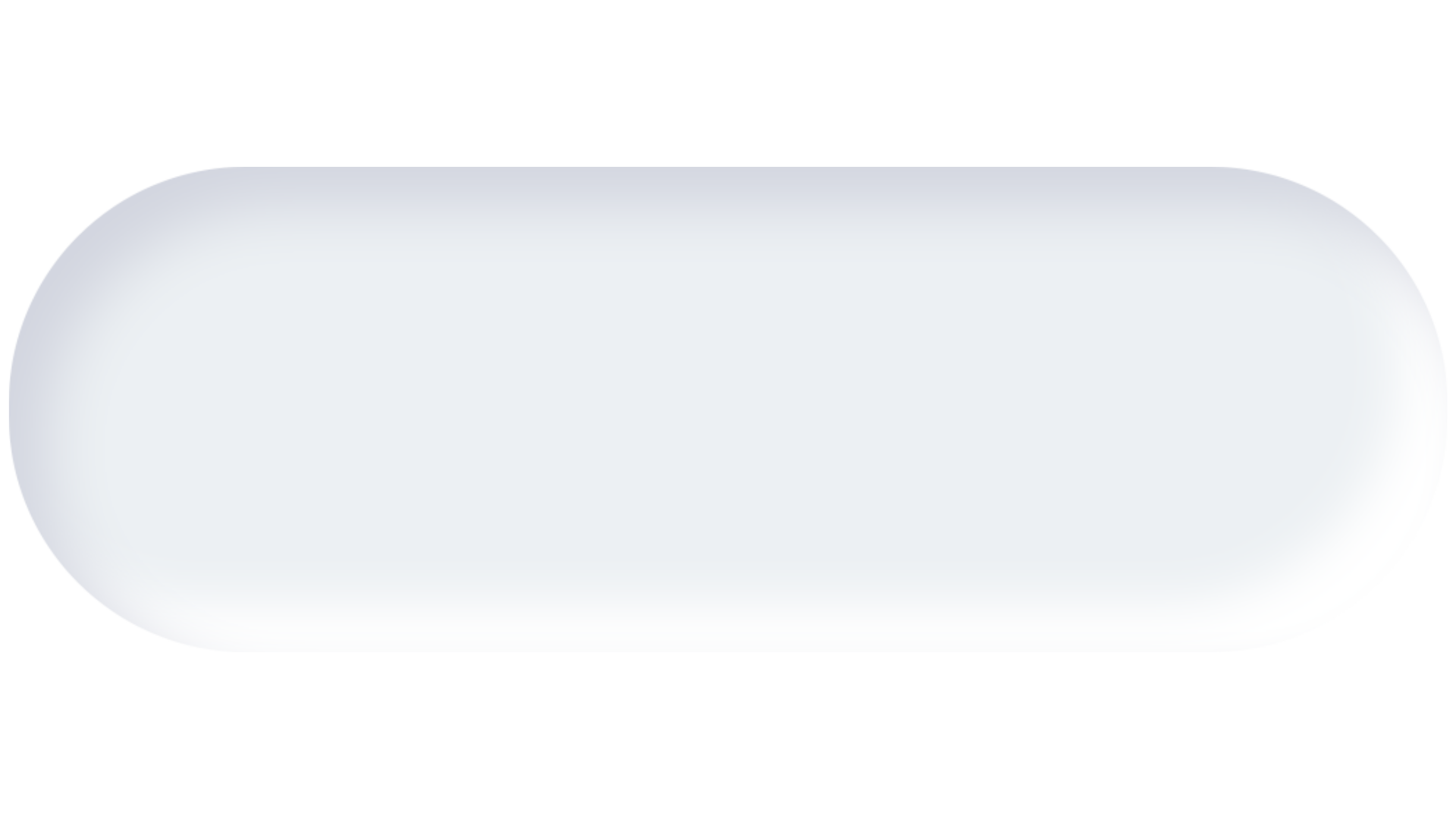 HOW TO USE THIS PRESENTATION
Google Slides
PowerPoint
Canva
Click on the "Google Slides" button below this presentation preview. Make sure to sign in to your Google account. Click on "Make a copy." Start editing your presentation.

Alternative: Click on the "Share" button on the top right corner in Canva and click on "More" at the bottom of the menu. Enter "Google Drive" in the search bar and click on the GDrive icon to add this design as a Google slide in your GDrive.
Click on the "PowerPoint" button below this presentation preview. Start editing your presentation.

Alternative: From Canva template file, Click on the "Share" button on the top right corner in Canva and click on "More" at the bottom of the menu. Enter "PowerPoint" in the search bar and click on the PowerPoint icon to download.
Click on the "Canva" button under this presentation preview. Start editing your presentation. You need to sign in to your Canva account.
WELCOME STUDENTS!
I'm Rain, and I'll be sharing with you my beautiful ideas. Follow me at @reallygreatsite to learn more.
01
02
03
Add a main point
Add a main point
Add a main point
Briefly elaborate on what you want to discuss.
Briefly elaborate on what you want to discuss.
Briefly elaborate on what you want to discuss.
REMINDERS FOR THIS CLASS
AGENDA
01
04
Analyze
Apply
02
05
Understand
Evaluate
03
06
Remember
Conclusion
01
ANALYZE
Briefly elaborate on what you want to discuss.
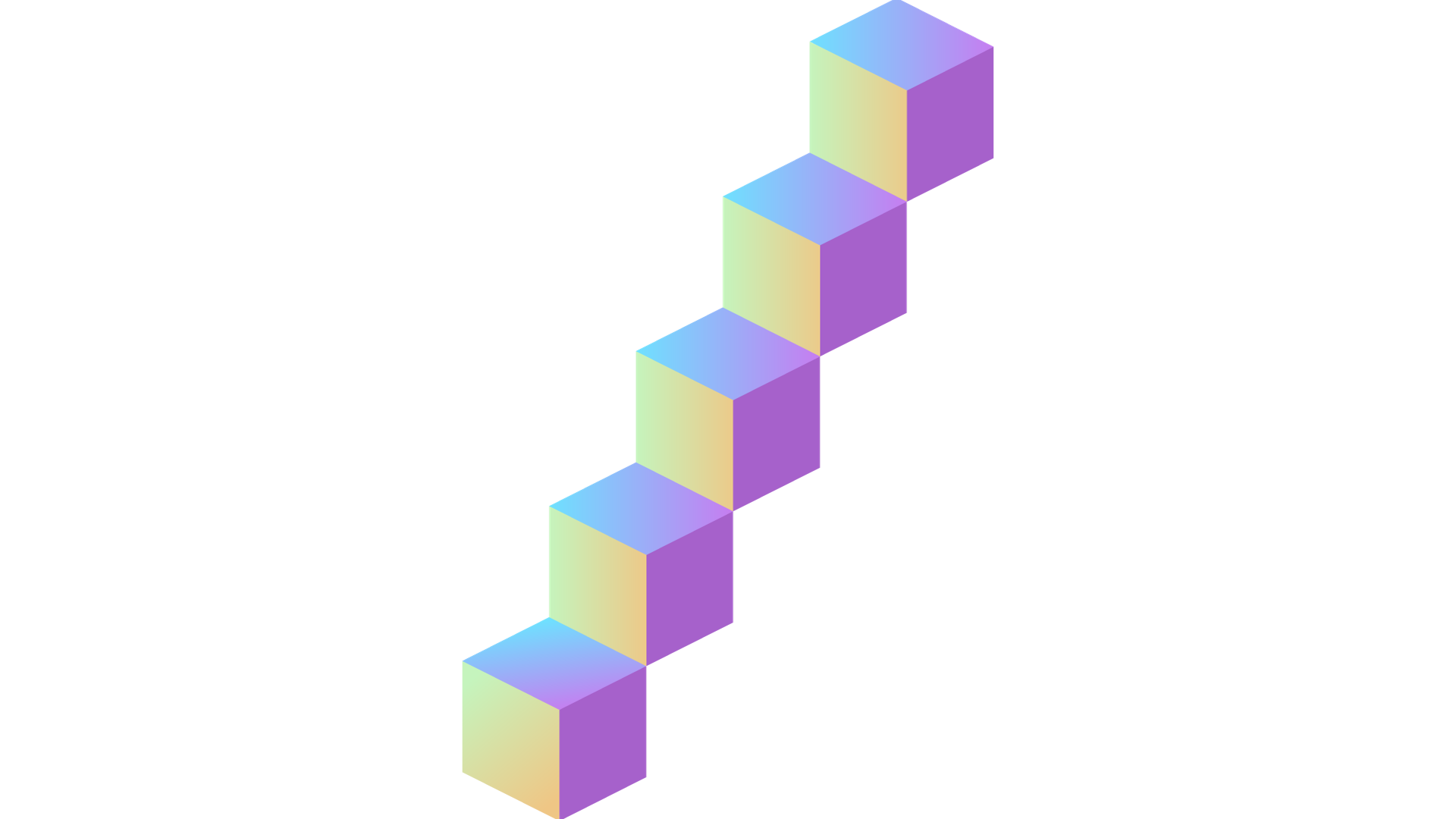 Add a main point
Briefly elaborate on what you want to discuss.
WRITE YOUR TOPIC OR IDEA
Add a main point
Briefly elaborate on what you want to discuss.
Add a main point
Briefly elaborate on what you want to discuss.
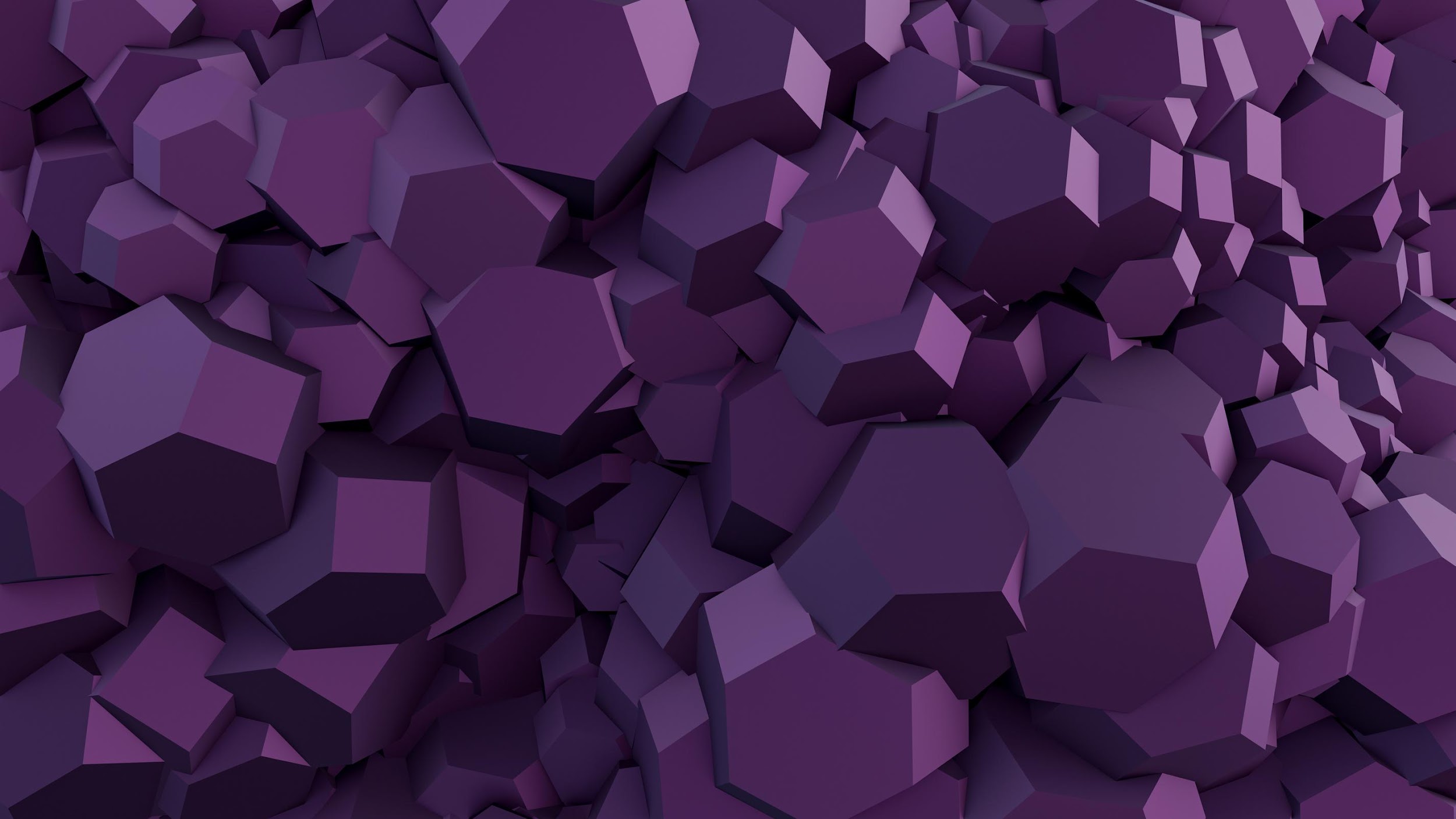 WRITE YOUR TOPIC OR IDEA
Add a main point
Add a main point
01
02
Briefly elaborate on what you want to discuss.
Briefly elaborate on what you want to discuss.
Add a main point
Add a main point
04
03
Briefly elaborate on what you want to discuss.
Briefly elaborate on what you want to discuss.
02
UNDERSTAND
Briefly elaborate on what you want to discuss.
PASSAGE 01
Lorem ipsum dolor sit amet, consectetur adipiscing elit, sed do eiusmod tempor incididunt ut labore et dolore magna aliqua. Feugiat nibh sed pulvinar proin gravida hendrerit lectus. Ut eu sem integer vitae justo.
Lorem ipsum dolor sit amet, consectetur adipiscing elit, sed do eiusmod tempor incididunt ut labore et dolore magna aliqua. Feugiat nibh sed pulvinar proin gravida hendrerit lectus. Ut eu sem integer vitae justo.
KEY POINTS
Add a main point
Add a main point
Briefly elaborate on what you want to discuss.
Briefly elaborate on what you want to discuss.
Add a main point
Add a main point
Briefly elaborate on what you want to discuss.
Briefly elaborate on what you want to discuss.
03
REMEMBER
Briefly elaborate on what you want to discuss.
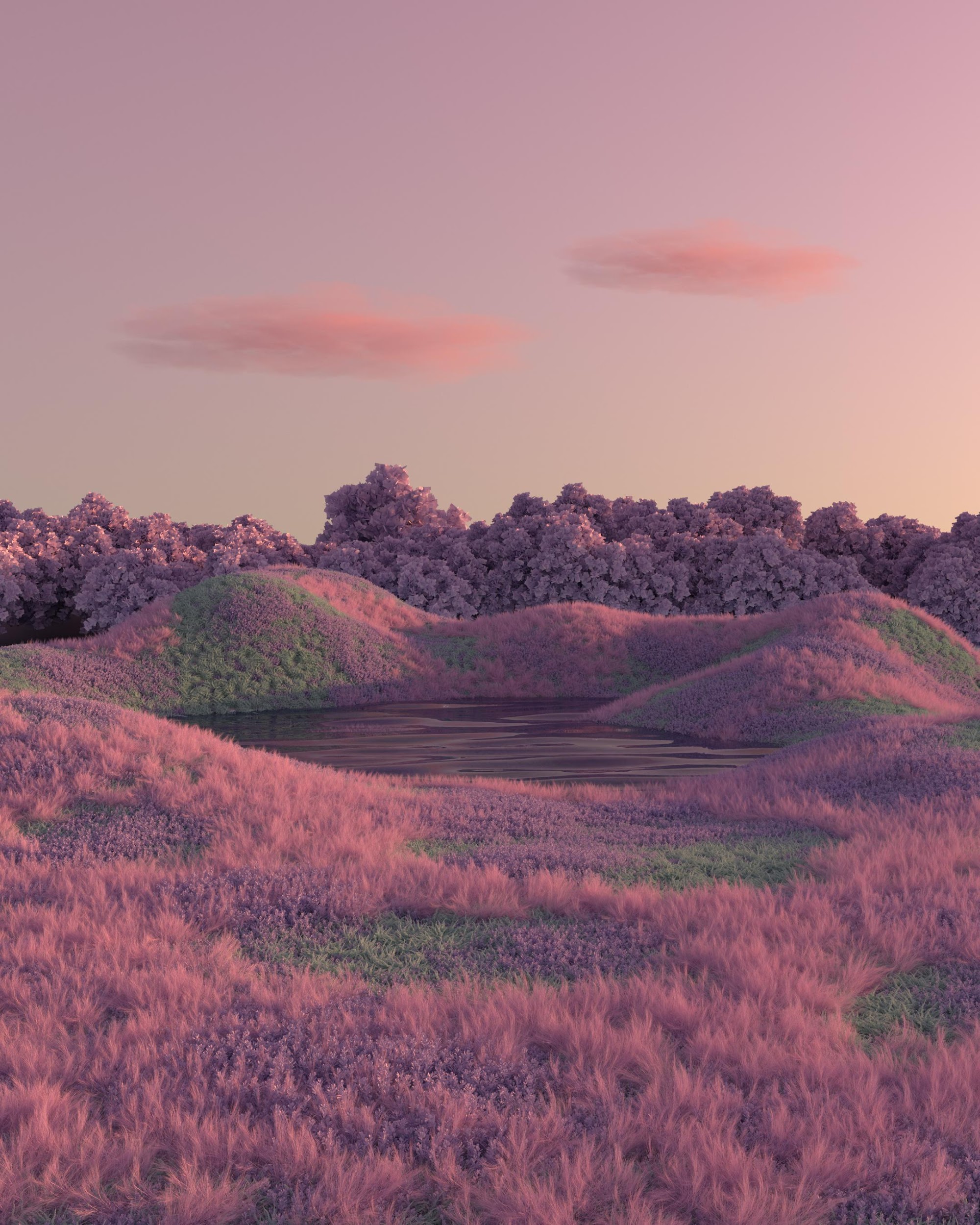 02
01
Add a main point
Add a main point
WRITE YOUR TOPIC OR IDEA
Briefly elaborate on what you want to discuss.
Briefly elaborate on what you want to discuss.
WRITE YOUR TOPIC OR IDEA
Briefly elaborate on what you want to discuss.
WRITE YOUR TOPIC OR IDEA
Briefly elaborate on what you want to discuss.
04
APPLY
Briefly elaborate on what you want to discuss.
WRITE YOUR TOPIC OR IDEA
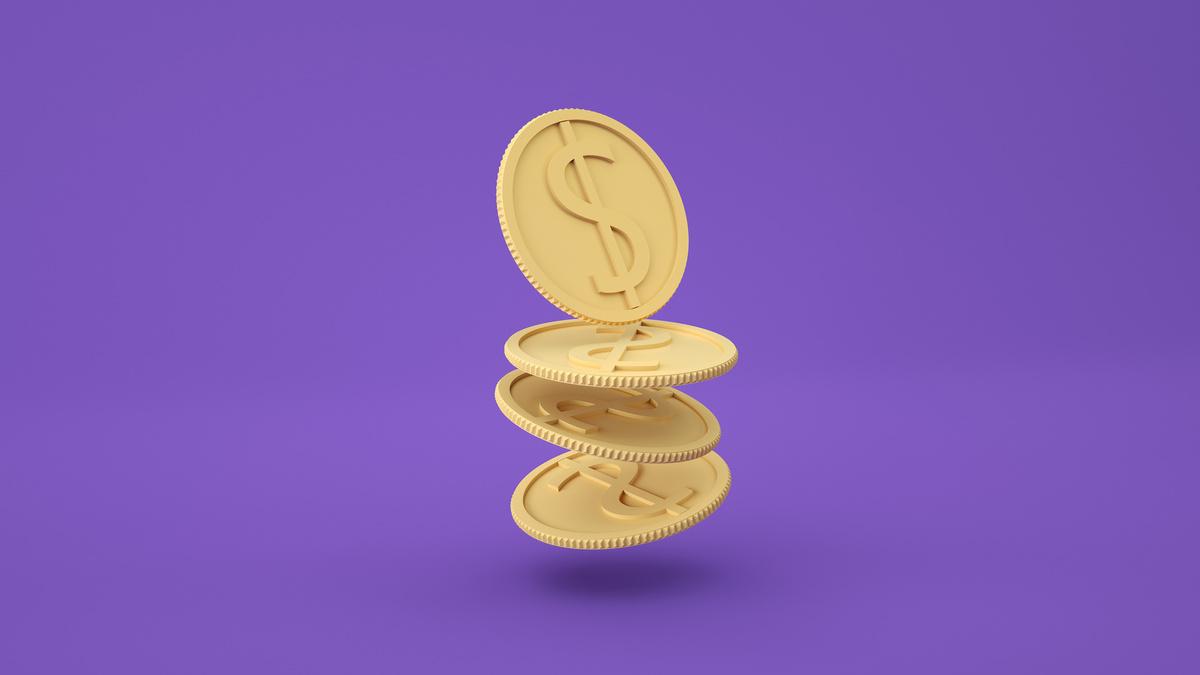 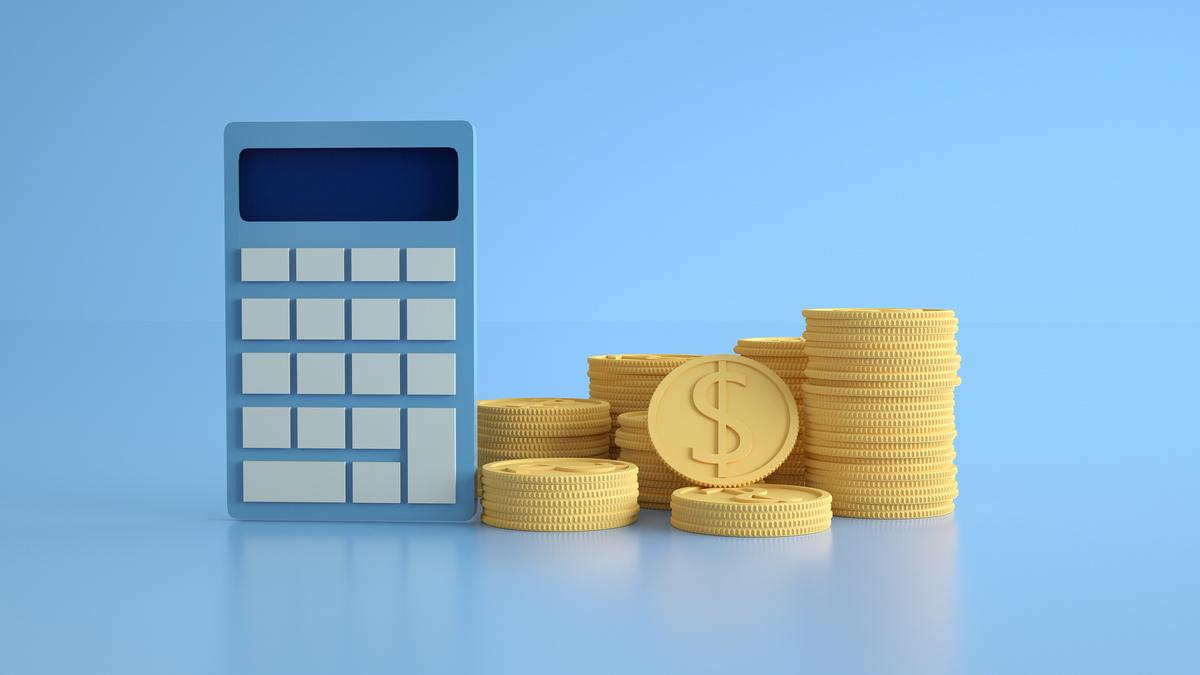 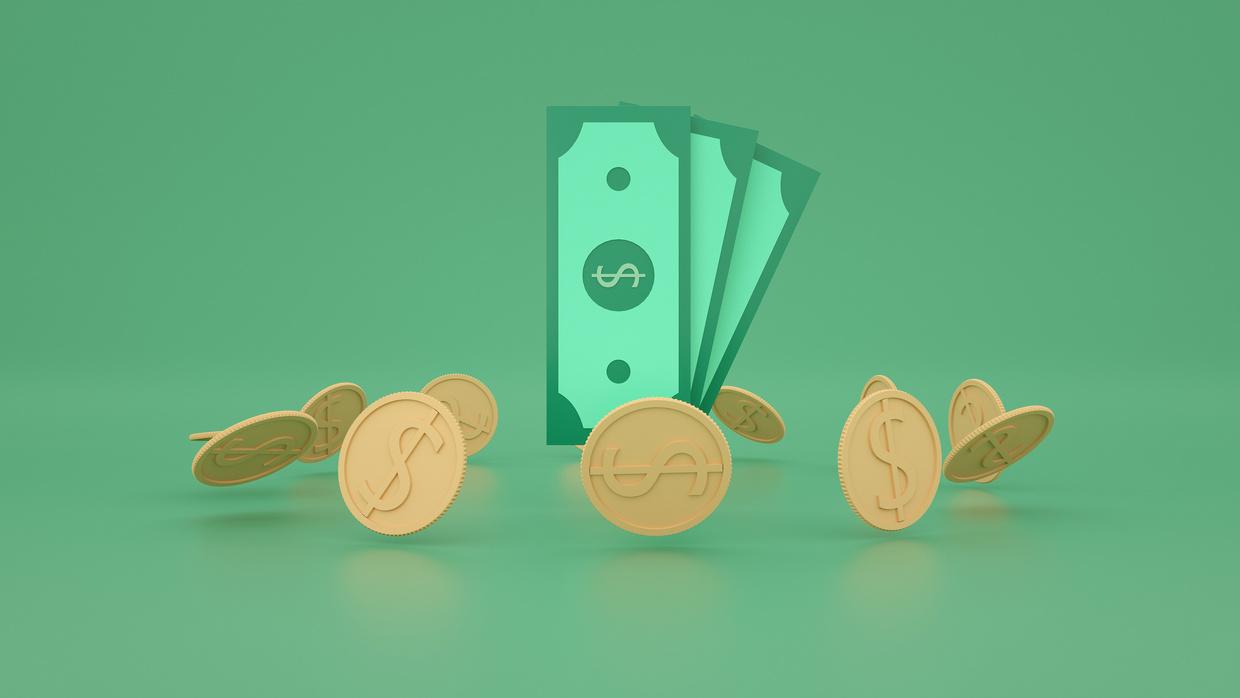 Title here
Title here
Title here
Briefly elaborate on what you want to discuss.
Briefly elaborate on what you want to discuss.
Briefly elaborate on what you want to discuss.
COMPARE
CONTRAST
Briefly elaborate on what you want to discuss.
Briefly elaborate on what you want to discuss.
Add point here
Add point here
Add point here
Add point here
Add point here
Add point here
Add point here
Add point here
Add point here
Add point here
05
EVALUATE
Briefly elaborate on what you want to discuss.
WRITE YOUR TOPIC OR IDEA
Add a main point
Lorem ipsum dolor sit amet, consectetur adipiscing elit, sed do eiusmod tempor incididunt ut labore et dolore magna aliqua.
Add a main point
Lorem ipsum dolor sit amet, consectetur adipiscing elit, sed do eiusmod tempor incididunt ut labore et dolore magna aliqua.
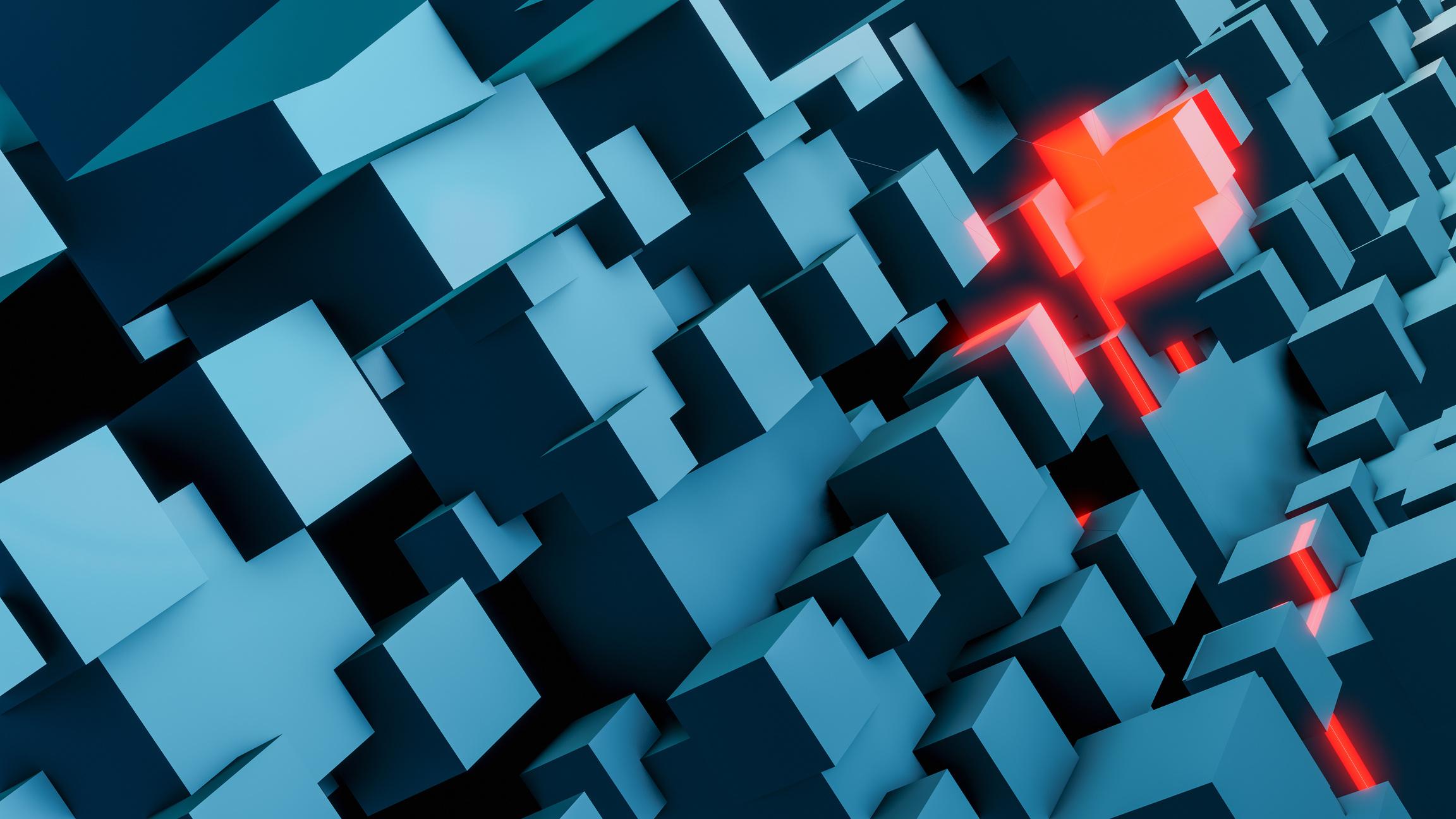 GALLERY 01
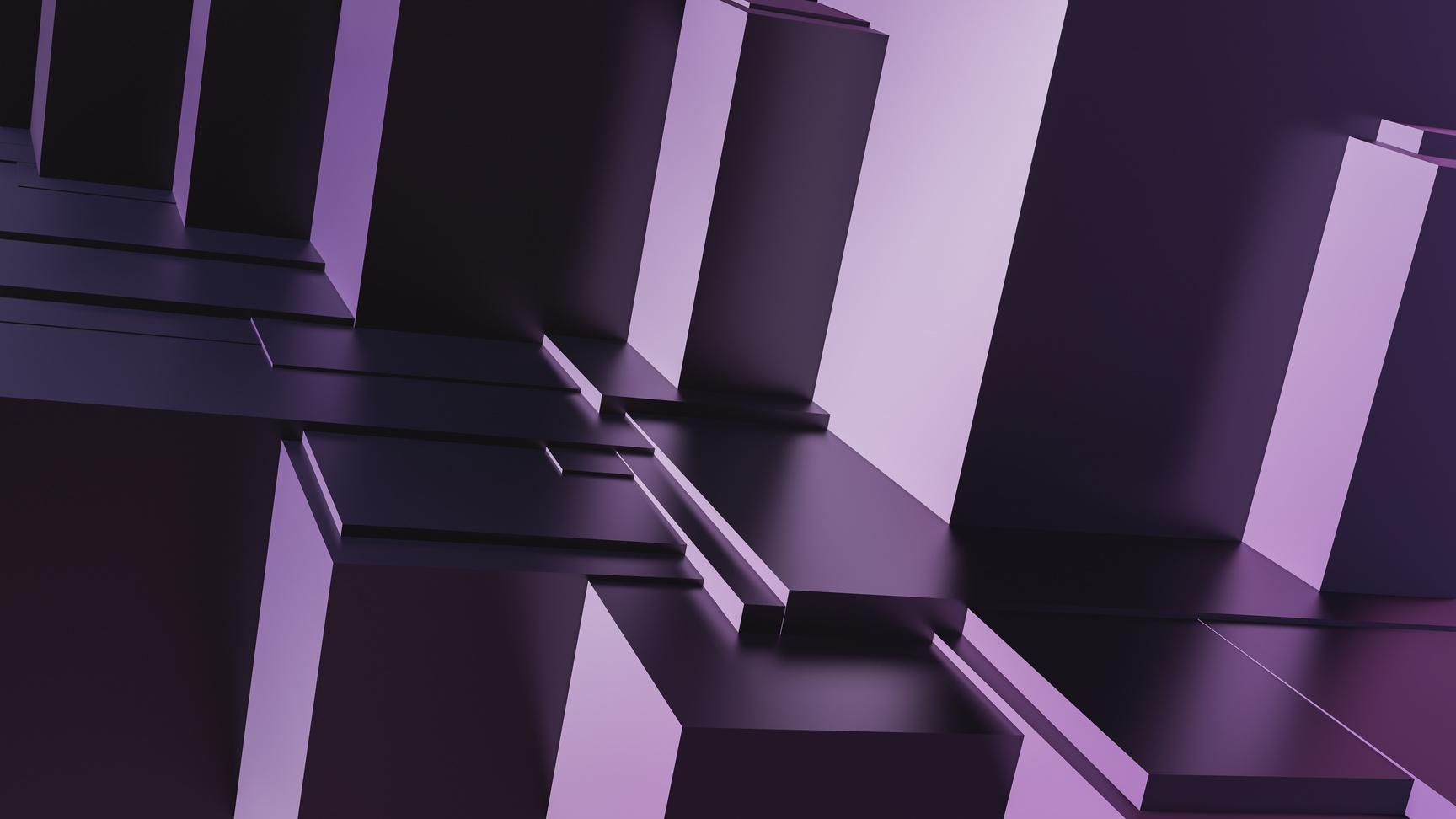 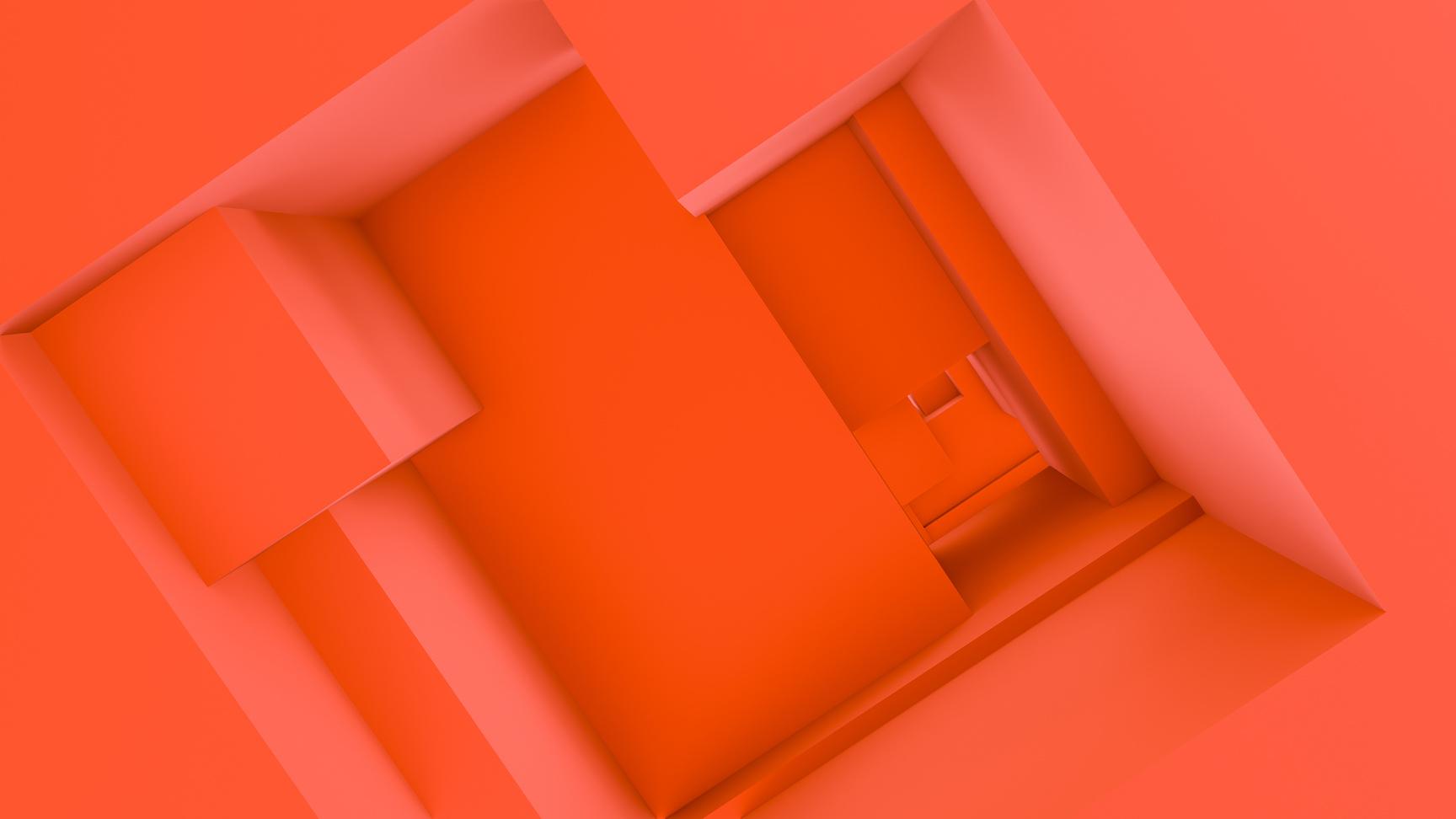 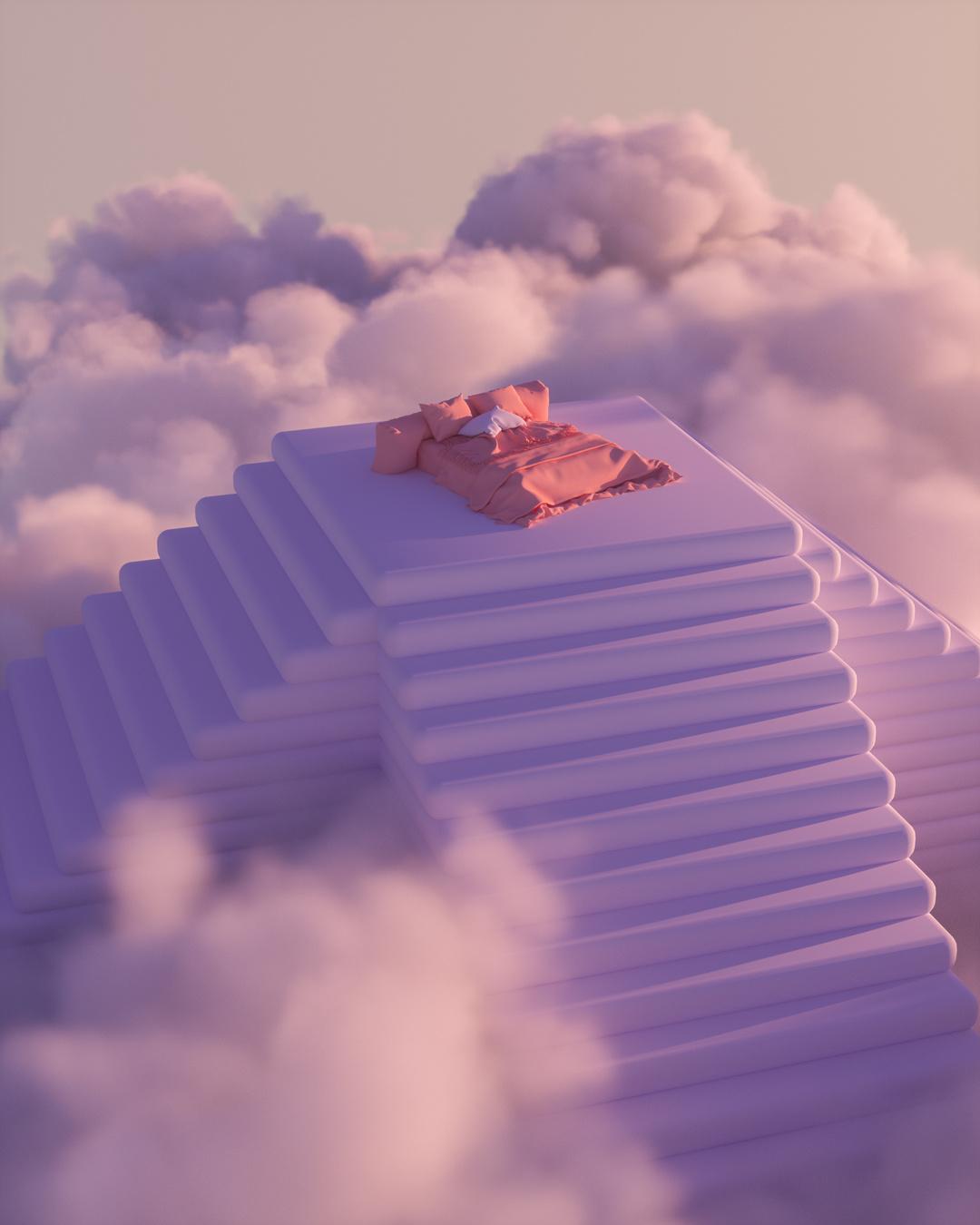 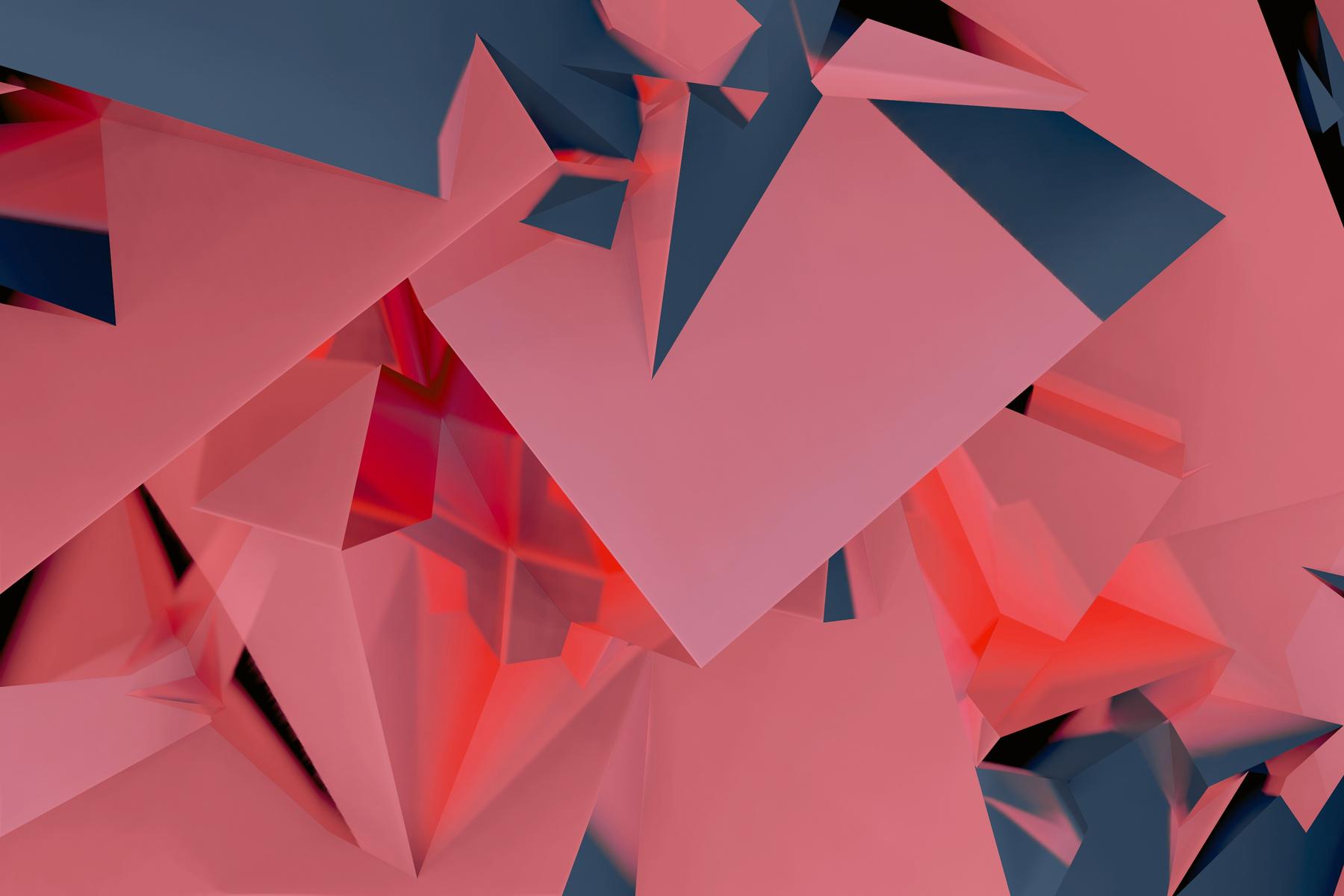 GALLERY 02
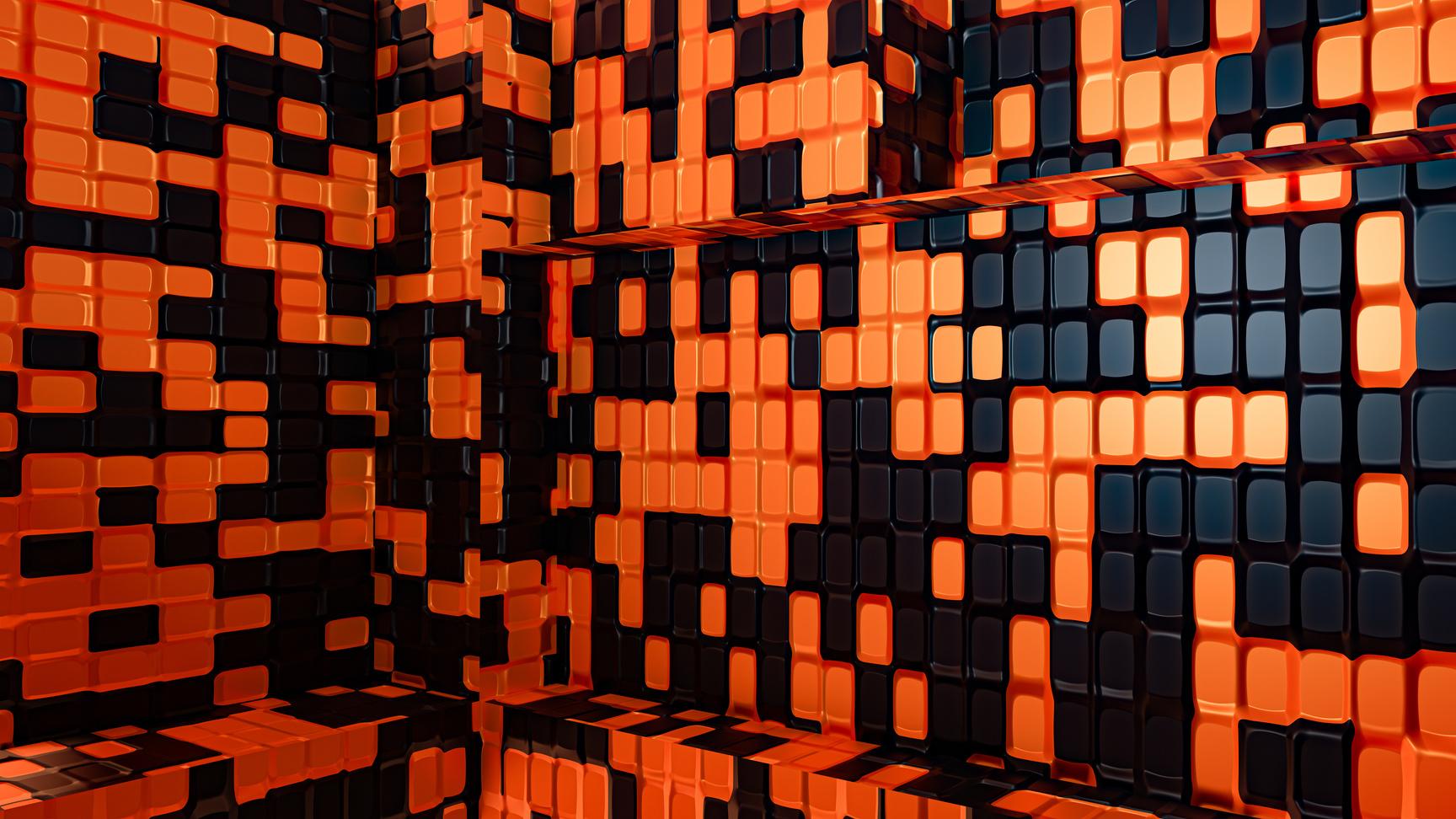 06
CONCLUSION
Briefly elaborate on what you want to discuss.
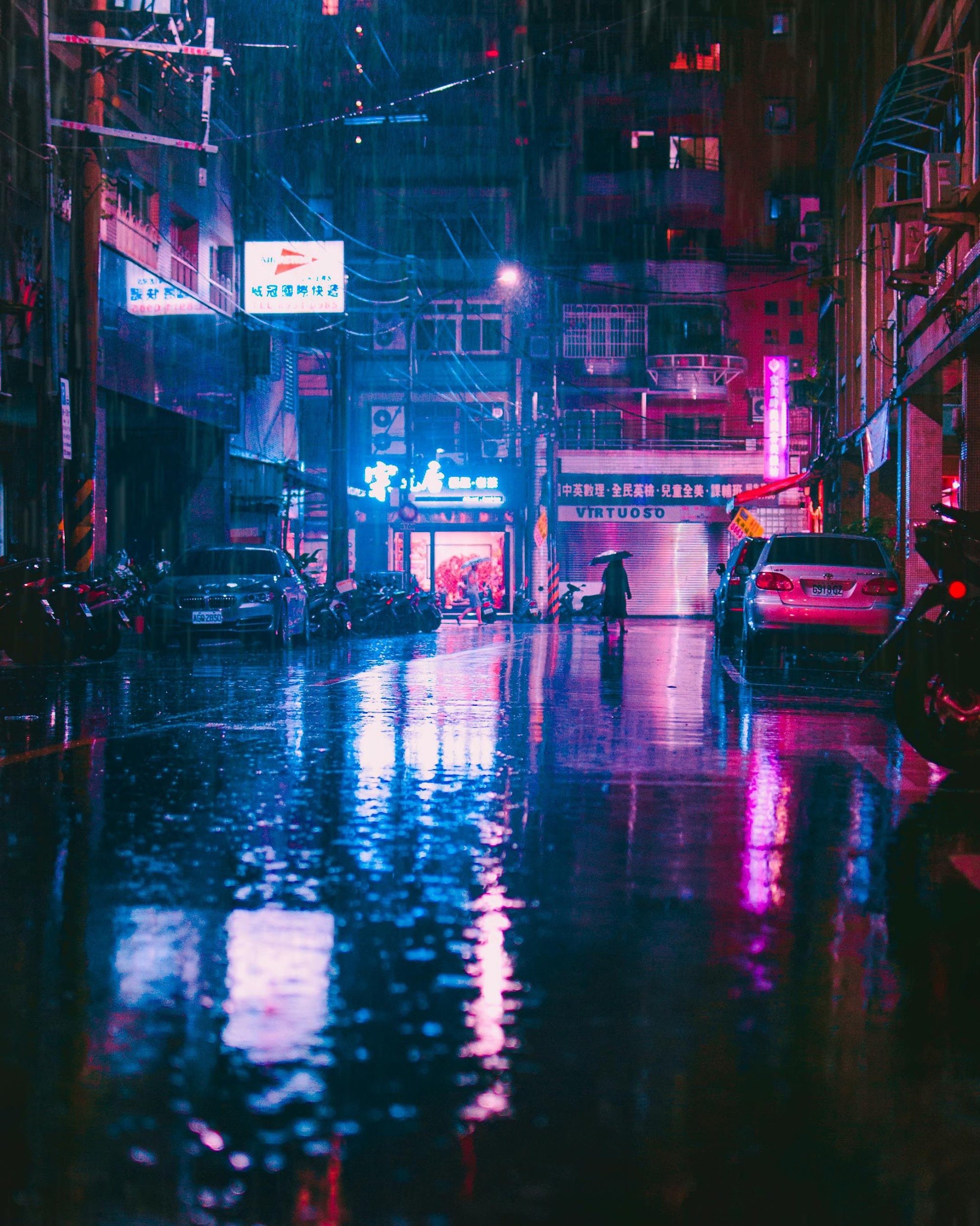 A picture is worth a thousand words
Write an inspiring statement or quote here
Include citation/sources here
THANK YOU!
Briefly elaborate on what you want to discuss.
Resource Page
Use these design resources in your Canva Presentation.

This presentation template uses the following free fonts:

Titles: Rubik Black
Headers: Rubik Bold
Body Copy: Rubik Regular

You can find these fonts online too. Happy designing! 

Don't forget to delete this page before presenting.
CREDITS
This presentation template is free for everyone to use thanks to the following:

SlidesCarnival for the presentation template
Pexels and Pixabay for the photos

Happy Designing!